Warm Up
-1mC
+2mC
-1mC
.5m
1m
Determine the net force felt by the +2mC sphere.
If it has a mass of .04kg, what is its acceleration?
Warm Up
-1mC
+2mC
-1mC
.5m
1m
=    0.072N
=    0.018
(9x109N*m2/C2)(1x10-6C) (2x10-6C)
(9x109N*m2/C2)(1x10-6C) (2x10-6C)
kq1q2
kq1q2
F-1L,+2 =
F-1R,+2 =
=
=
d2
d2
(.5m)2
(1m)2
Fnet = 0.018N - 0.072N  =  0.054N left
Warm Up
-1mC
+2mC
-1mC
.5m
1m
If it has a mass of .04kg, what is its acceleration?
Fnet  =  .054N
Fnet = ma
.054N
FNet
a =
=
.04kg
m
a =  1.35m/s2  left
Electric Circuits
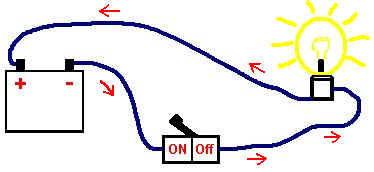 A Basic Circuit
All electric circuits have three main parts
A source of energy 
A closed path 
A device which uses the energy 

If ANY part of the circuit is open the device will not work!
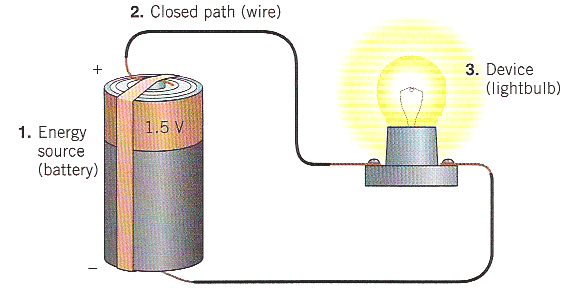 There are 3 quantities to measure in a circuit
Voltage:  a force that pushes the current through the circuit
In a battery, a series of chemical reactions occur in which electrons are transferred from one terminal to another. Therefore there is a potential difference (voltage) between these terminals

Voltage is measured in VOLTS
Voltage is sometimes called potential difference
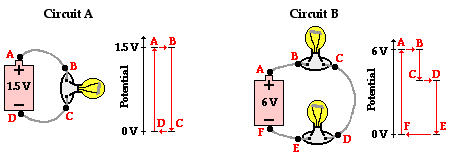 Resistance: friction that impedes flow of current through the circuit

Resistance is provided by something that uses energy in a circuit (a light bulb)

Units of resistance are ohms (Ω)
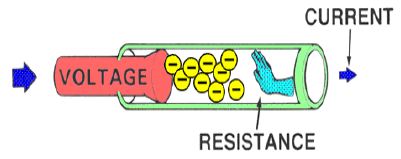 Resistance of a wire is based on three things.  Think of a straw…….
The longer the wire is, the more resistance it has
The bigger the cross sectional area, the less resistance it has
Resistivity is a property of the material that the wire is made out of  (ρ)
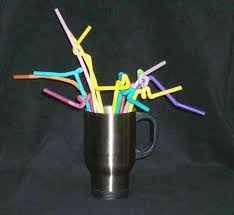 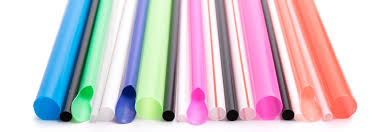 EXAMPLE
How much would resistance change if a wire is used with ½ the length and ½ the radius of another wire?
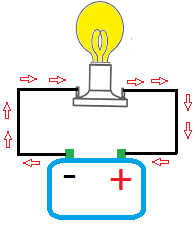 Current: the actual “substance” that is flowing through the wires of the circuit (electrons!)
Current
Defined as the rate at which charge flows through a surface.




Units are Amperes (Amps) (A)
Ohm’s Law

These three quantities are related using Ohm’s Law:
V = IR
Power
Power is the rate of doing work.  This is the same as energy / time.

Energy is voltage, current is charge/time so power = voltage * current

From this definition and Ohm’s Law, we can come up with formulas for power
Units are Watts
P = IV
P = I2R
P =V2/R
Example: An electric fan has a resistance of 12  and requires 0.75 A of current to function properly.  What voltage is required to operate the fan?
Example: An electric heater emits 100 W when connected to a 120 V power line. What is the resistance in the heater?
SERIES and PARALLEL CIRCUITS
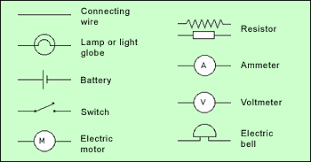 There are two ways that we can attach devices to a circuit.
Series: only one path for current to flow.  Therefore the current flows through each device.  If one device burns out, current cannot flow and no devices receive current.

Adding devices in series increases total resistance
Ex. Draw a circuit with a battery connected to two resistors in series.
Series Circuit
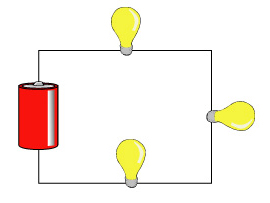 Current:  Since all the resistors are part of the SAME LOOP they each experience the SAME AMOUNT of current. 

Voltage:  As the current goes through the circuit, the charges must USE ENERGY to get through the resistor.  All the resistors exist BETWEEN the terminals of the battery, meaning they SHARE the potential (voltage).  As the current moves through each resistor the voltage will drop
Note: The terms “effective” or “equivalent” may be used to mean TOTAL!
A series circuit is shown to the left. 
What is the total resistance?

What is the total current?

What is the current across EACH resistor?  
What is the voltage drop across each resistor?( Apply Ohm's law to each resistor separately)
Example
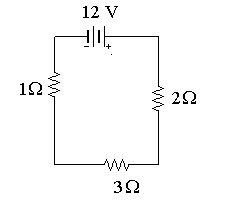 R(series) = 1 + 2 + 3 = 6W
DV=IR      12=I(6)     I = 2A
They EACH get 2 amps!
V1W=(2)(1)= 2 V	V3W=(2)(3)= 6V	V2W=(2)(2)= 4V
Notice that the individual VOLTAGE DROPS add up to the TOTAL!!
Parallel: multiple pathways for current to flow.  If one device burns out, the others will still receive current.

Adding devices in parallel decreases total resistance

Ex. Draw a circuit with a battery connected to two resistors in parallel.
Parallel Circuit
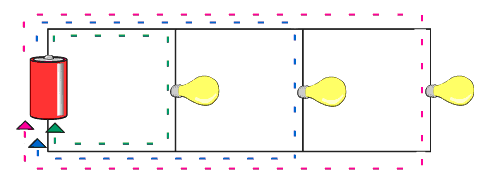 Current:  In a parallel circuit, we have multiple loops. So the current splits up among the loops with the individual loop currents adding to the total current
Parallel circuits will all have some position where the current splits and comes back together. We call these JUNCTIONS. 

The current going IN to a junction will always equal the current going OUT of a junction.   This is true or else electrons will build up at points which is impossible because they repel each other.
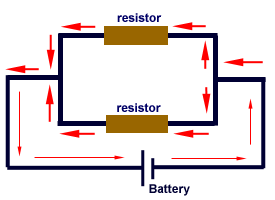 Junctions
Parallel Circuit
Notice that the JUNCTIONS both touch the POSTIVE and NEGATIVE terminals of the battery.  That means you have the SAME potential difference down EACH individual branch of the parallel circuit. This means that the individual voltages drops are equal.
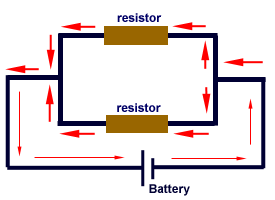 DV
This junction touches the POSITIVE terminal
This junction touches the NEGATIVE terminal
Example
To the left is an example of a parallel circuit. a) What is the total resistance?   




b) What is the total current?   
c) What is the voltage across EACH resistor?   
d) What is the current drop across each resistor? (Apply Ohm's law to each resistor separately)
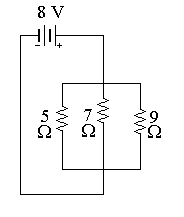 2.20 W
3.64 A
8 V each!
Notice that the individual currents ADD to the total.
1.6 A
1.14 A
0.90 A
Compound (Complex) Circuits
Many times you will have series and parallel in the SAME circuit.
Solve this type of circuit from the inside out.

WHAT IS THE TOTAL RESISTANCE?
12 V
Compound (Complex) Circuits
Suppose the potential difference (voltage) is equal to 120V. What is the total current?
1.06 A
What is the VOLTAGE DROP across the 80W resistor?
84.8 V
Compound (Complex) Circuits
What is the current across the 100W and 50W resistor?
What is the VOLTAGE DROP across the 100W and 50W resistor?
0.352 A
Add to 1.06A
35.2 V Each!
0.704 A
Example
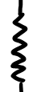 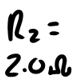 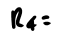 Measuring voltage and current
We measure the voltage in a circuit using a voltmeter and the current in a circuit using and ammeter.
You want them to measure without affecting the circuit.

We need to connect these in
 different ways.
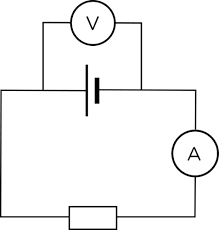 A voltmeter must be connected in parallel. This is because a voltmeter measures the voltage drop across a device. That way you can measure the CHANGE on either side of the device


A voltmeter must have a very HIGH resistance.  That way when current comes to the junction, almost none of it will flow through the voltmeter and it will measure the voltage without affecting the circuit
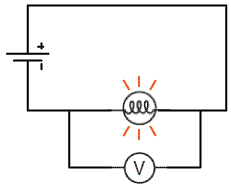 An ammeter must be connected in series. This is because an ammeter measures the current through a circuit.

An ammeter must have very LOW resistance, therefore when current flows through it, it will not be impeded and the ammeter can measure without affecting the circuit
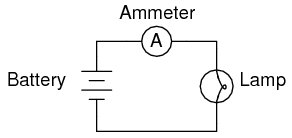 Example:
What would happen if a voltmeter was connected in series?



What would happen if an ammeter was connected in parallel?
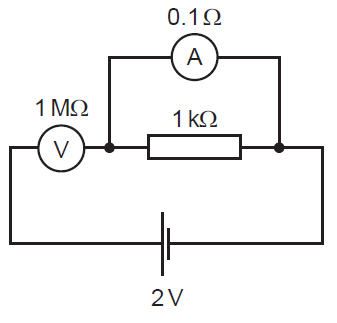 Brightness of a bulb
A lightbulb is rated at 100W in the US, where the standard wall outlet is 120 V.  If this bulb were plugged in in Europe, where the standard wall outlet is 240V, how much brighter would it be?
Two things to understand before answering
Brightness depends on power
Resistance is property of lightbulb that cannot change
P=V2/R, and the voltage is doubled, the bulb will be 4 times as bright.
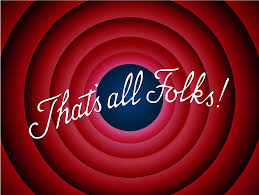